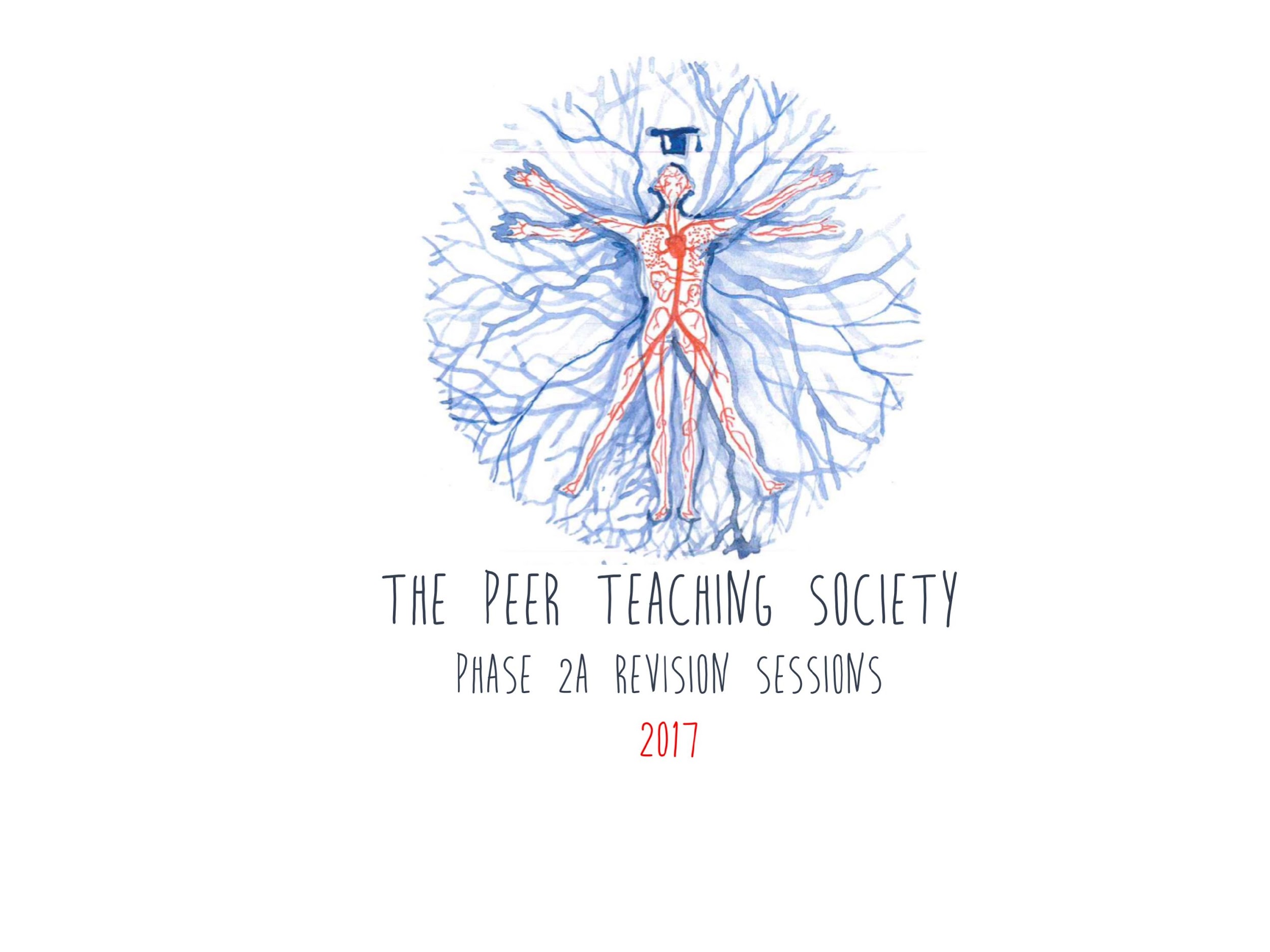 HEPATOLOGY
Hepatology
Phase 2a Revision Session

Rye Yap & May Phoon
20.03.2017
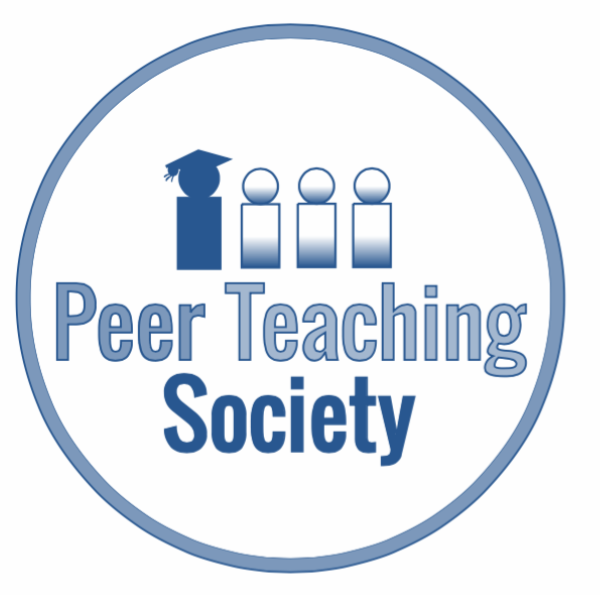 The Peer Teaching Society is not liable for false or misleading information…
Learning Objectives
Jaundice
Biliary tract disease
Cirrhosis: causes & complications
Metabolic causes
Autoimmune causes
Alcoholic liver disease
Viral hepatitis
Liver failure
Liver tumours
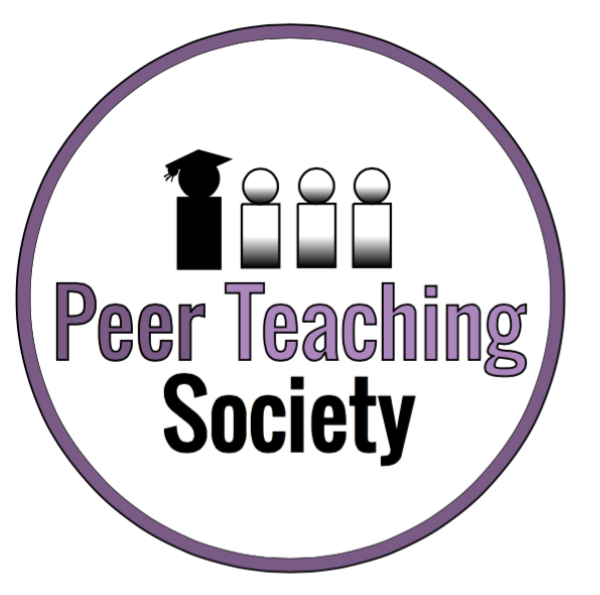 The Peer Teaching Society is not liable for false or misleading information…
[Speaker Notes: BRIEF INTRO TO JAUNDICE]
Jaundice
Raised plasma bilirubin → yellow 

Types of bilirubin: 
Conjugated 
Unconjugated
Classification:
Prehepatic
Intrahepatic
Posthepatic
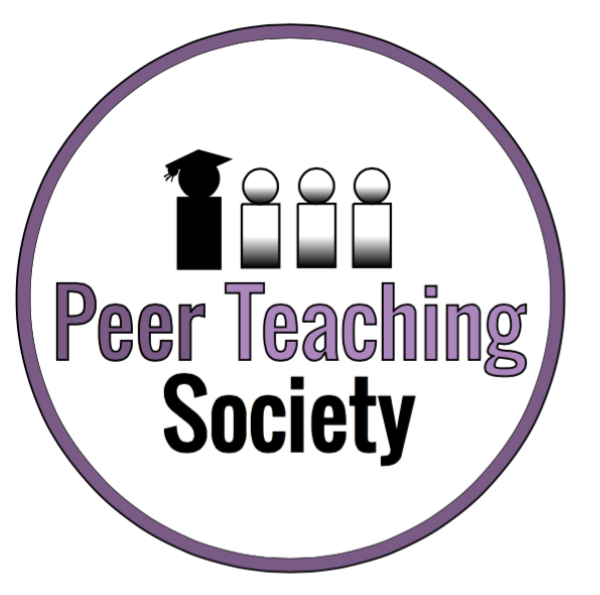 The Peer Teaching Society is not liable for false or misleading information…
[Speaker Notes: Classification - important to determine the source of the jaundice.

The reason why we’re mentioning jaundice now, is because most hepatic conditions may present with some form of jaundice. Not only that, the investigations that you do, can give you an idea of the cause of jaundice and therefore, the source of pathology. 

Where would you normally see yellowing? Skin/eyes. 
Painless jaundice? → pancreatic head cancer!]
Biliary Tract Diseases
Biliary colic

Cholecystitis

Ascending cholangitis
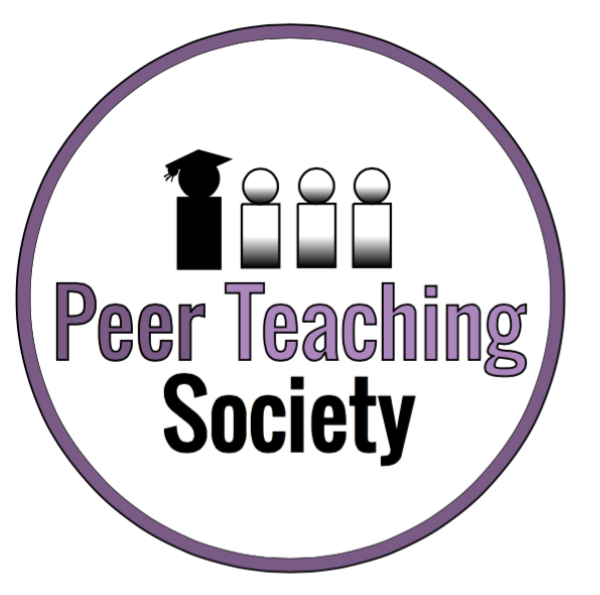 The Peer Teaching Society is not liable for false or misleading information…
[Speaker Notes: These are 3 big biliary tract diseases - in simple words, how can you describe them?

FIND THE STONE.]
Biliary Colic
Pain due to temporary obstruction of the cystic or common bile duct by a stone

Symptoms
Recurrent epigastric/RUQ region abdominal pain lasting <24hr
Radiate → R shoulder/subscapular 
Pain → vomit
Associated with fatty food

Investigations
Bloods → LFT (only ↑bilirubin or ALP during an attack)
Imaging → Abdo US (gallstones + distended gallbladder/dilated ducts)

Management
Analgesia
Elective cholecystectomy
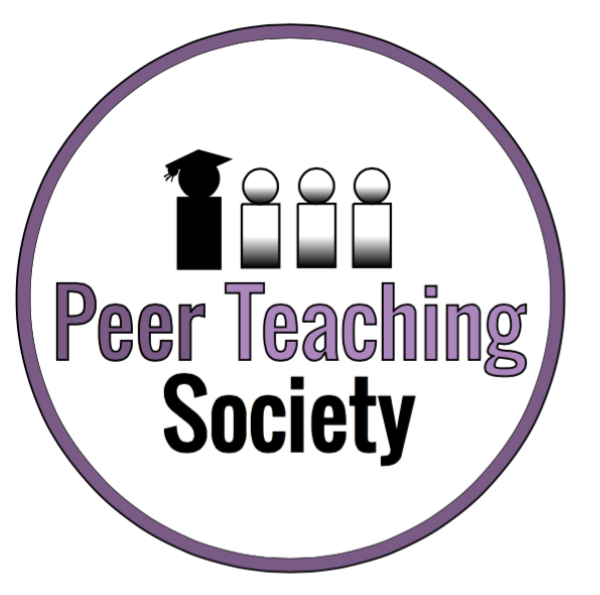 The Peer Teaching Society is not liable for false or misleading information…
[Speaker Notes: The colicky pain is due to the gallbladder constriction and duct spasms.

Stones can be removed from the bile ducts surgically at the time of laparoscopic cholecystectomy OR with ERCP before or at the time of cholecystectomy.

Most common composition of gallstones? Cholesterol.]
Cholecystitis
Impaction neck of GB/cystic duct → static bile → inflammation





Investigations:
Blood tests
Imaging: Abdo US

Management:
Cholecystectomy [1st line]
Surgery prep: NBM, IVI, ABx
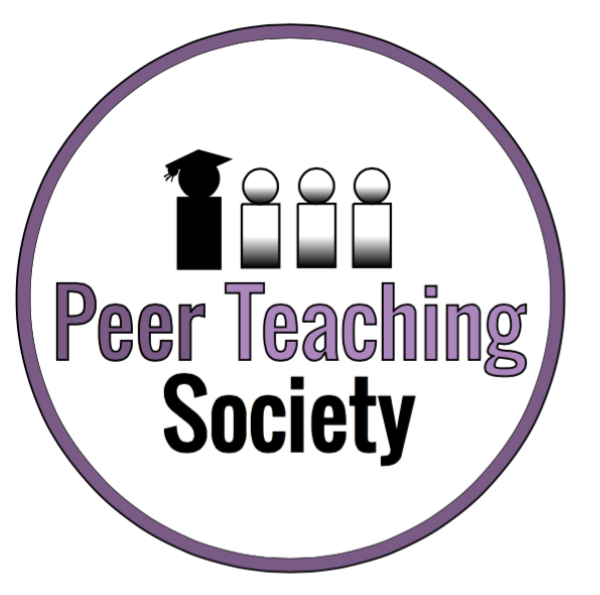 The Peer Teaching Society is not liable for false or misleading information…
[Speaker Notes: Local peritonism - symptoms of peritonitis but no actual inflammation of peritoneal membrane, e.g. tenderness, guarding, N&V 

Explain Murphy’s sign?]
Ascending Cholangitis
Infection of the biliary tree most commonly due to common bile duct obstruction by gallstones.






Investigations
Bloods: FBC, CRP, LFT
Imaging: USS, ERCP, MRCP
Management:
IV fluid + antibiotics (e.g. cefotaxime + metronidazole)
Analgesia
Relieve obstruction - ERCP stone removal/stenting
Cholecystectomy
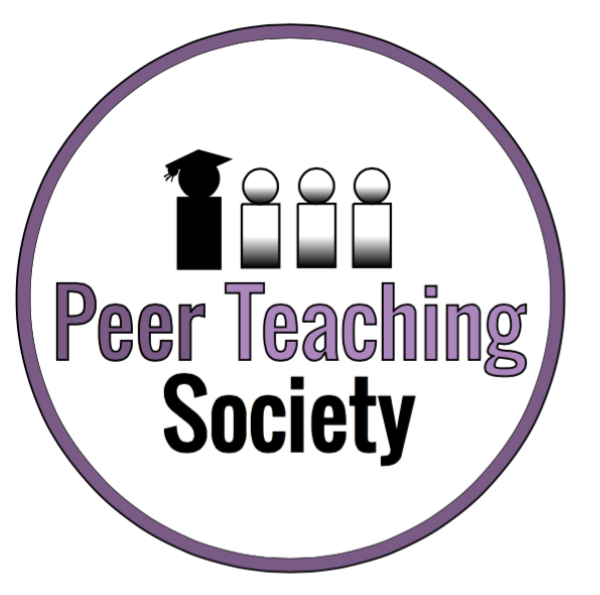 The Peer Teaching Society is not liable for false or misleading information…
[Speaker Notes: Charcot’s triad: 1) Jaundice, 2) RUQ pain, 3) Fever
Raynaud’s pentad: 1-3) Charcot’s triad, 4) Hypotension, 5) Confusion

Pruritus can be managed with cholestyramine

**ABDO US will not necessarily show you a definitive stone - but can suggest it based on the dilatation of duct due to some form of obstruction, which in most cases will tend to be a stone. In some cases, if you’re lucky, the US might show you the actual stone itself.**]
Cirrhosis
Cell necrosis → fibrosis → nodule formation 
IRREVERSIBLE!


Investigations:
Bloods
Imaging 
Special tests
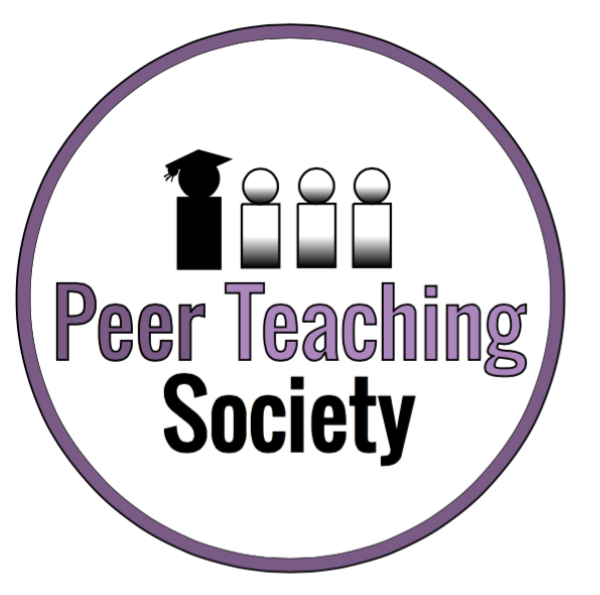 The Peer Teaching Society is not liable for false or misleading information…
[Speaker Notes: Injury to cells → inflammatory response → fibrosis (collagen & fibronectin replace normal matrix in Space of Disse) → loss of fenestrations → impaired liver functions 

Investigations:
Bloods - LFT (albumin, PT time); FBC (WCC & platelets); U&E
Imaging - US (size & shape, texture, blood flow)
Special tests - determine cause (viral screen, Ig, Fe, Cu, alpha-1-antitrypsin, AFP)

Mnemonic: CLAPS - clubbing, leuconychia, ataxia, palmar erythema, scratch marks]
Cirrhosis
Management:
Find out cause & treat (p.s. more than likely caused by alcohol)
Symptomatic treatment
Lifestyle changes
Monitor
Consider liver transplant

BEWARE THE COMPLICATIONS!
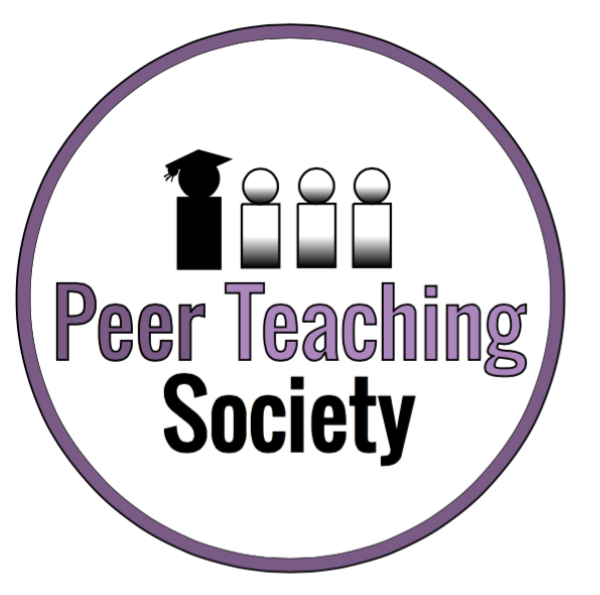 The Peer Teaching Society is not liable for false or misleading information…
[Speaker Notes: Monitor - ESPECIALLY LIVER CANCER]
Metabolic Causes of Liver Disease
Hereditary haemochromatosis
Investigation:
Bloods: ↑ferritin, transferrin saturation >45%
Liver biopsy: Perl’s stain - blue

Management:
Venesect
Low iron diet
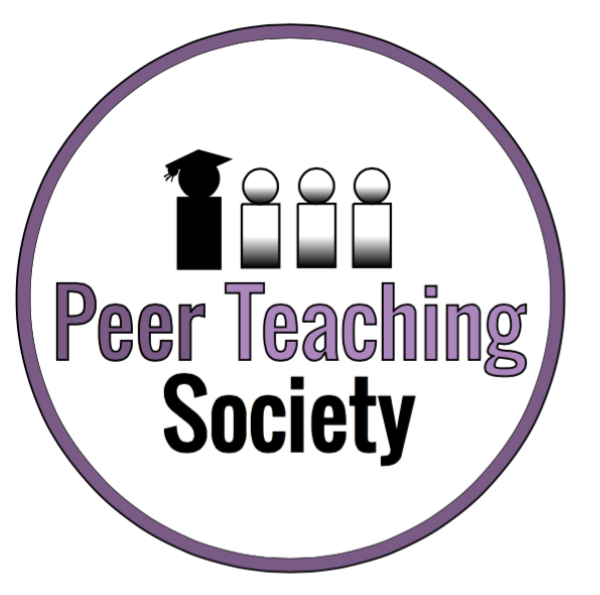 The Peer Teaching Society is not liable for false or misleading information…
Metabolic Causes of Liver Disease
Chromosome 14 (AR)
Alpha 1-antitrypsin is inactivated by smoking

Investigations:
Serum alpha 1-antitrypsin
Liver biopsy → Periodic acid schiff
Management:
Smoking cessation
Alpha 1-antitrypsin deficiency
Lung → emphysema
Liver → cirrhosis and hepatocellular cancer
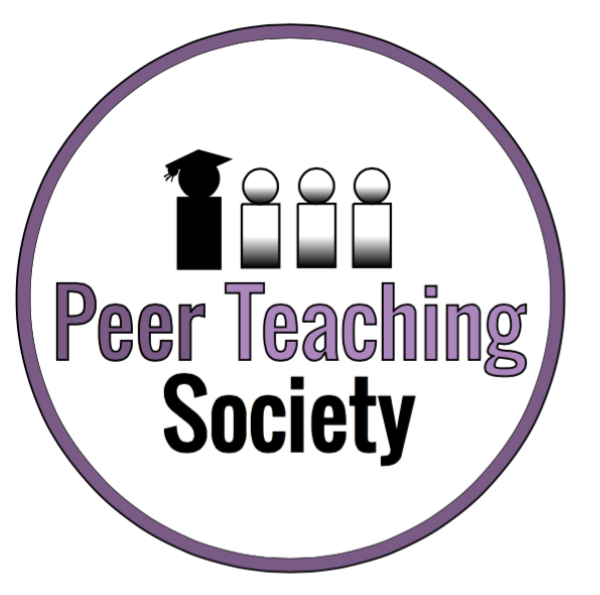 The Peer Teaching Society is not liable for false or misleading information…
[Speaker Notes: PAS stain - put tissue samples through diastase treatment which breaks down glycogen & mucins; but A1AD is resistant to diastase treatment in the first place so glycogen is still present in the cell which will stain purple which is +ve. 

What other system does A1AD affect? Resp.]
Metabolic Causes of Liver Disease
Wilson’s disease
Chromosome 13 (AR)
Abnormal copper transporting ATPase → ↓ copper incorporation into caeruloplasmin and ↓ biliary copper excretion → copper accumulate in the liver
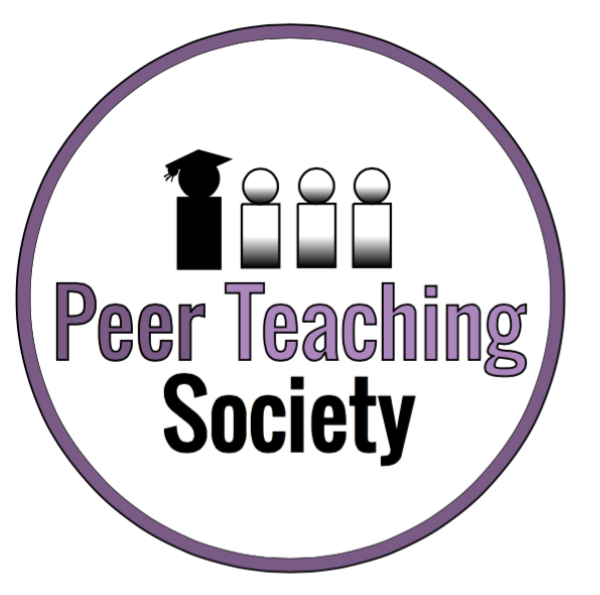 The Peer Teaching Society is not liable for false or misleading information…
Metabolic Causes of Liver Disease
Wilson’s disease
Investigation:
Urine: 24h copper excretion↑
Bloods: LFT↑, serum caeruloplasmin↓
Liver biopsy: hepatic copper concentration
Brain MRI
Genetic testing
Management:
Avoid copper rich diet
Medication (lifelong)
Penicillamine → forms a soluble complex with copper → urine excretion
Alternative: trientine
Zinc → ↓ absorption of copper
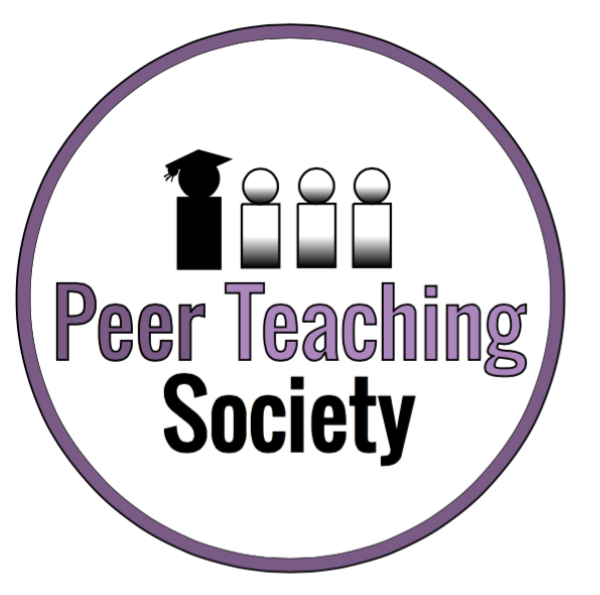 The Peer Teaching Society is not liable for false or misleading information…
[Speaker Notes: For all of these metabolic causes of cirrhosis - if it is severe enough, liver transplantation is usually the way to go]
Primary Biliary Cholangitis (PBC)
Definition: 
Chronic inflammation 
Destruction of interlobular bile ducts
Cholestasis → fibrosis → cirrhosis 

Investigations:
Blood tests
Imaging 
Biopsy
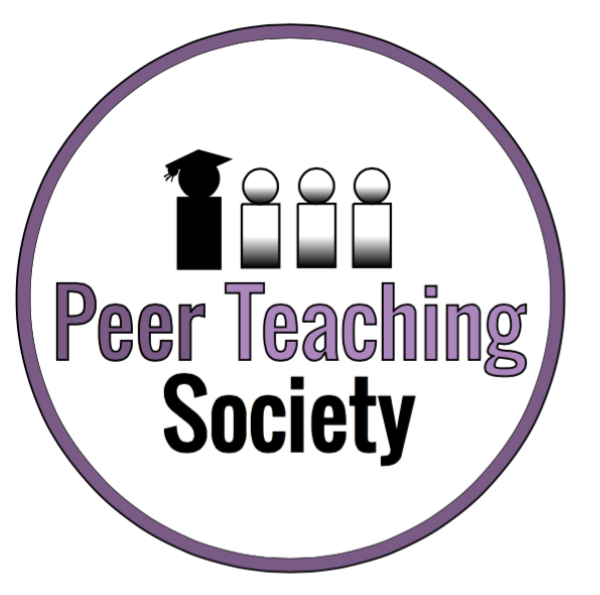 The Peer Teaching Society is not liable for false or misleading information…
[Speaker Notes: AI: female > male; 40-50 y/o onset
AMA +ve: anti-mitochondrial antibodies (especially MC antigen) in 95-98%
ALP raised: because affecting bile ducts

Investigations:
Bloods → LFT (ALP raised & bili); Coag (PT time prolonged); reduced albumin
Imaging → Abdo US
Biopsy → infiltration & granulomas

The term ‘-itis’ should suggest to you that this is an inflammatory condition → in this case mainly affecting the ducts within the liver]
Primary Biliary Cholangitis (PBC)
Management:
Ursodeoxycholic acid (UDCA) 
Treat the itch - usually with colestyramine   
Treat the complications of cirrhosis 
Vitamin supplements 
Consider liver transplant
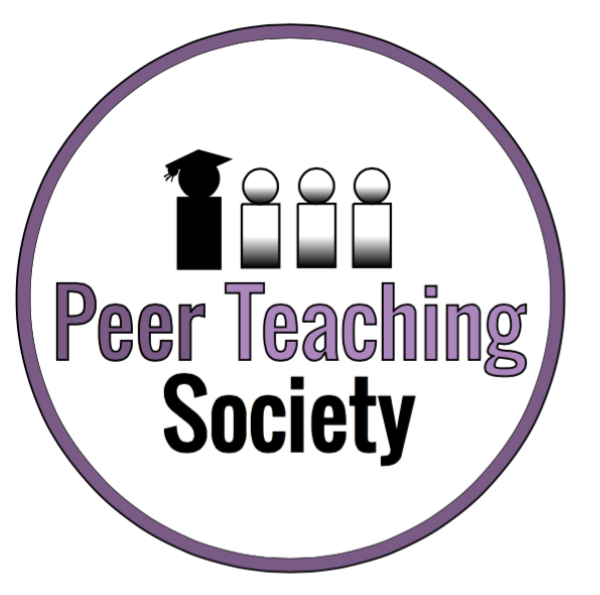 The Peer Teaching Society is not liable for false or misleading information…
[Speaker Notes: UDCA:
competitive inhibition of cholesterol absorption in intestines → reduced hepatic synth & endogenous secretion of cholesterol → reduce concentration of bile acids because stasis is cytotoxic to hepatocytes
NOT curative but can reduce injury & delay fibrosis → delay need for transplant

Vitamin supplements:
because malabsorption
FAT-SOLUBLE]
PBC vs PSC
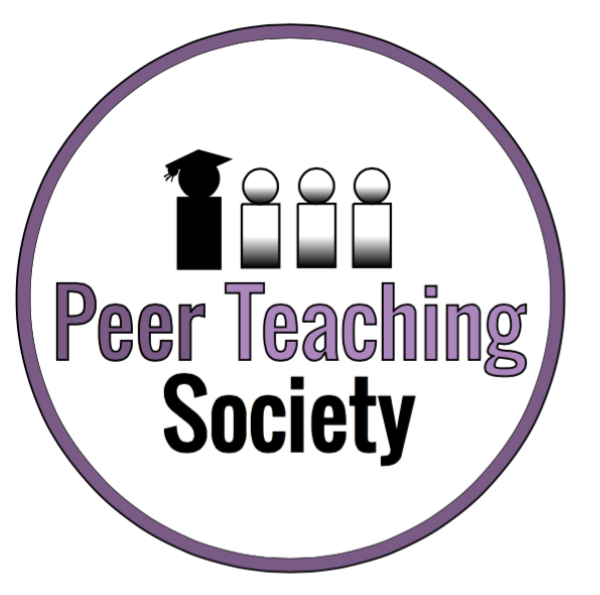 The Peer Teaching Society is not liable for false or misleading information…
Alcoholic Liver Disease (ALD)
Excessive alcohol intake → damage → impaired function
[MAIN CAUSE OF LIVER DEATH IN UK!]

Stages:
Fatty liver
Metabolism of alcohol → net increase hepatic fatty acid
Accumulation → steatosis 
Hepatitis
Too much fat → necrosis → inflammation 
Look out for Mallory bodies & giant mitochondria 
Cirrhosis
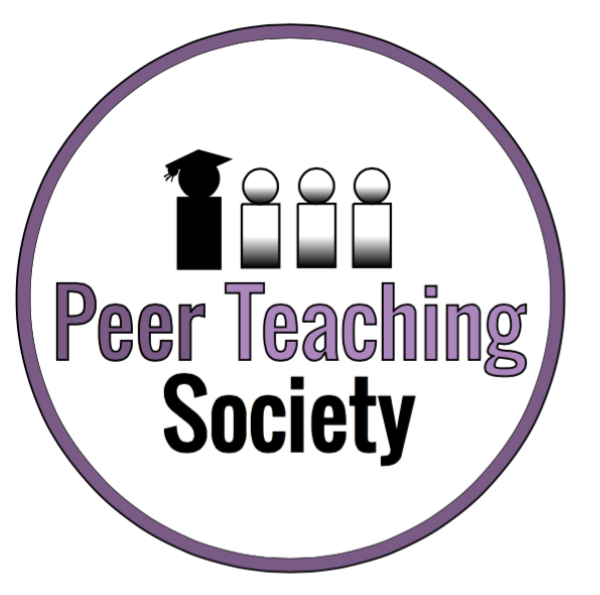 The Peer Teaching Society is not liable for false or misleading information…
Alcoholic Liver Disease (ALD)
3 DANGER SIGNS!
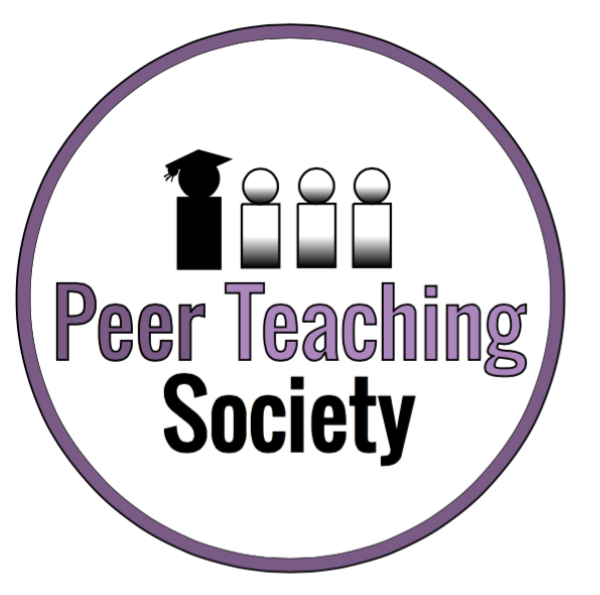 The Peer Teaching Society is not liable for false or misleading information…
Alcoholic Liver Disease (ALD)
Investigations:
Blood tests
Imaging 
Biopsy
Ascitic tap

Management:
Fatty liver - abstinence
Hepatitis - abstinence + withdrawals + supplements + steroids
Cirrhosis - manage accordingly
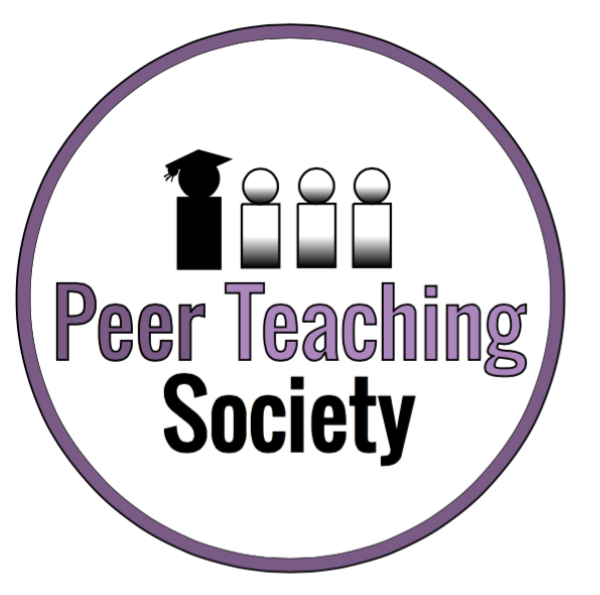 The Peer Teaching Society is not liable for false or misleading information…
[Speaker Notes: If ALT increases more than AST, think of an ALTernative diagnosis.]
Alcoholic Liver Disease (ALD)
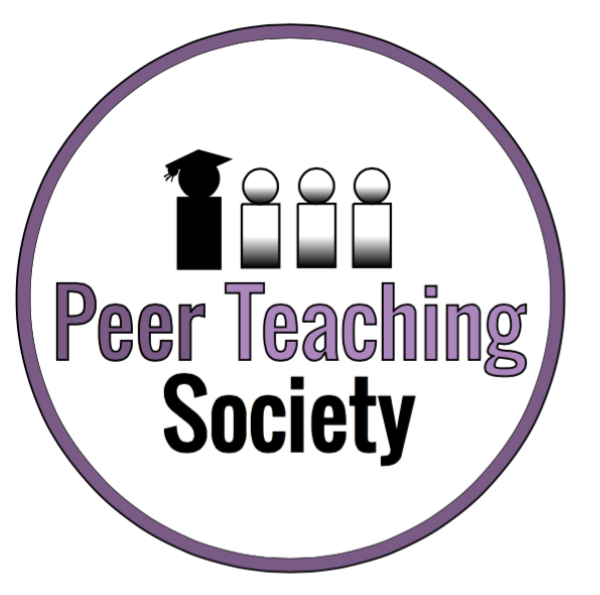 The Peer Teaching Society is not liable for false or misleading information…
[Speaker Notes: Delirium tremens (severe & fatal)
Tremor
Shiver
Sweating
Arryhthmia 
Hyperthermia
Seizures

Acamprosate - stabilises brain chemicals 
Chlordiazepoxide - benzodiazepine 

Wernicke’s - thiamine deficiency 
Korsakoff’s - severe thiamine deficiency → severe hypothalamic damage + cerebral atrophy]
Viral hepatitis
Investigations:
Serology
Viral PCR
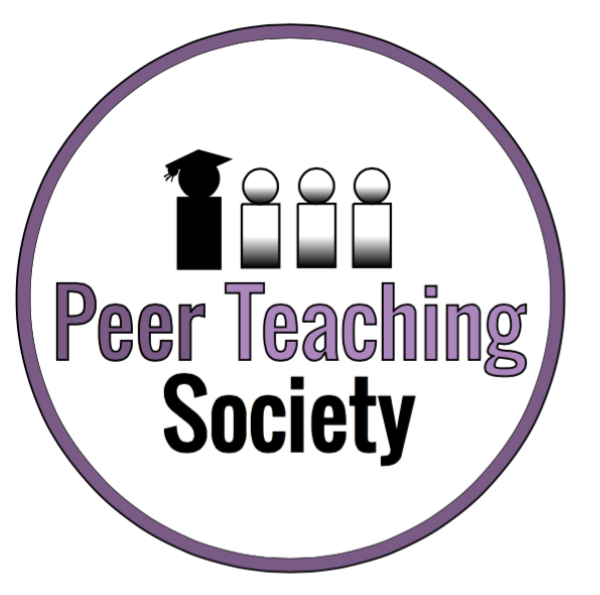 The Peer Teaching Society is not liable for false or misleading information…
[Speaker Notes: The main focus of v.hep is not actually the presentation of it, but rather how you distinguish the different types → serology & PCR]
Viral hepatitis
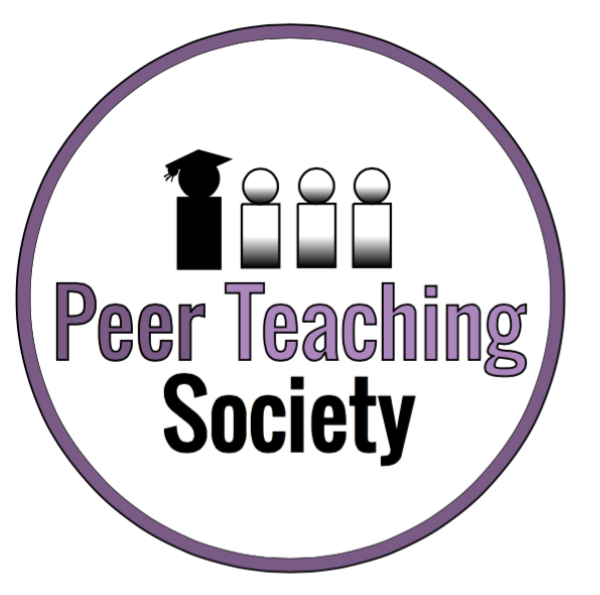 The Peer Teaching Society is not liable for false or misleading information…
Viral hepatitis
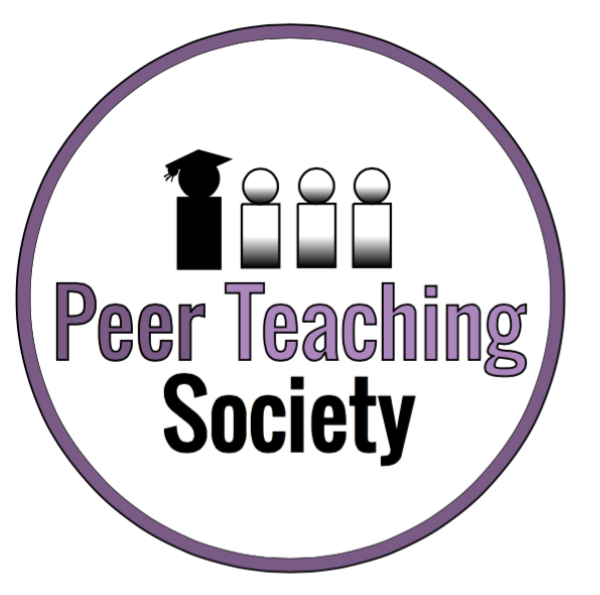 The Peer Teaching Society is not liable for false or misleading information…
Viral hepatitis
Hepatitis B serology






4 phases of chronic HBV
Immune tolerance
Immune clearance
Inactive HBV carrier
Reactivation
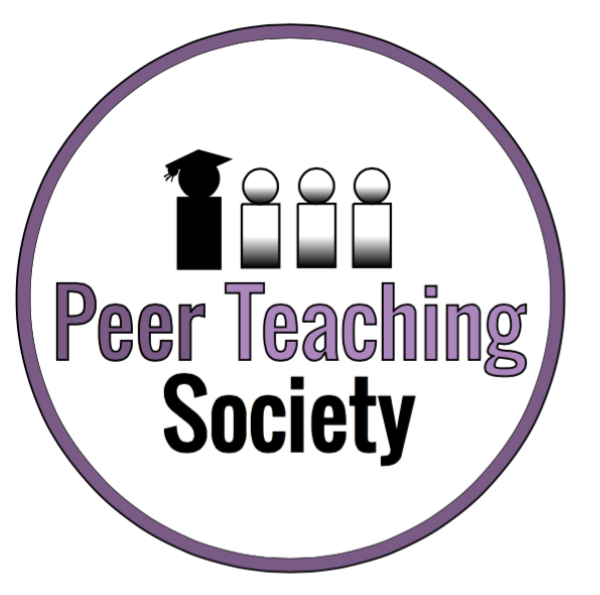 The Peer Teaching Society is not liable for false or misleading information…
Portal Hypertension
(Portal vein = SMV + splenic veins)
NORMAL PRESSURE IN PORTAL VEIN = 5-10 mmHg

Pathophysiology:
Porto-systemic shunt: between portal vein & distal oesophageal veins (varices) 
Blockage → >10 mmHg (portal hypertension) → collateral circulation through porto-systemic shunt → dilation of gastro-oesophageal veins (varices)
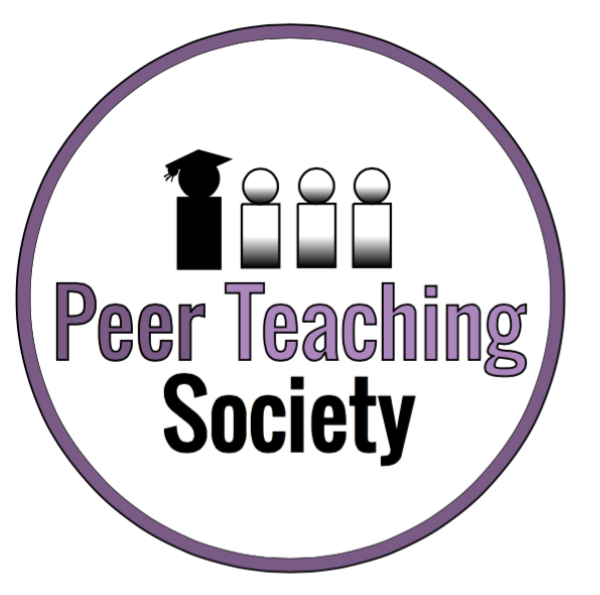 The Peer Teaching Society is not liable for false or misleading information…
Portal Hypertension
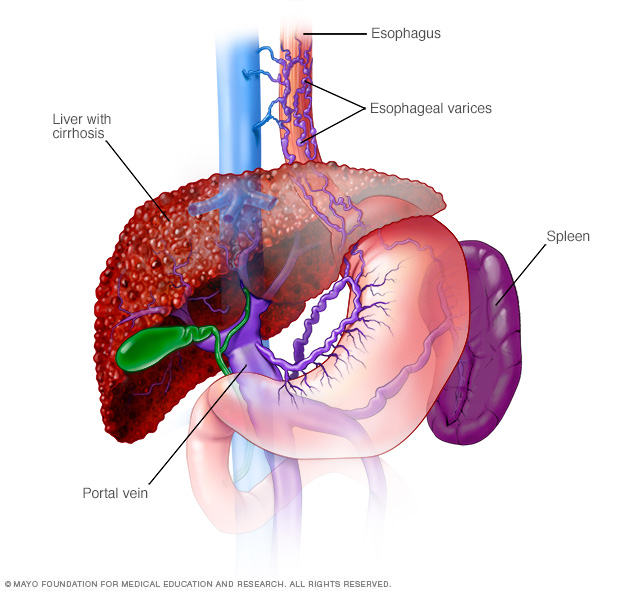 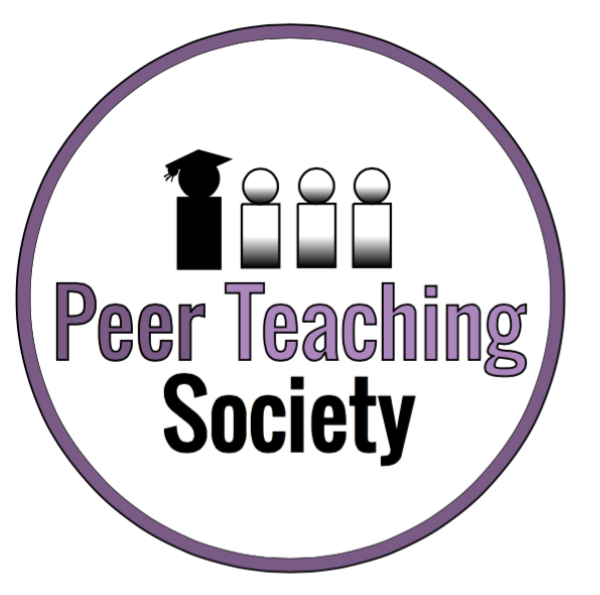 The Peer Teaching Society is not liable for false or misleading information…
Oesophago-gastric Varices
Dilated veins at the gastro-oesophageal junction due to increased blood flow through the porto-systemic shunt







Investigations
Endoscopy
Bloods: FBC, U&E, LFT
CXR: for aspiration or chest infection
Check for portal hypertension
Treatment
Blood transfusion if severe blood loss
Correct clotting abnormalities - vit K, fresh frozen plasma, platelet transfusion
IV terlipressin
Therapeutic endoscopy - variceal ligation/banding/sclerotherapy
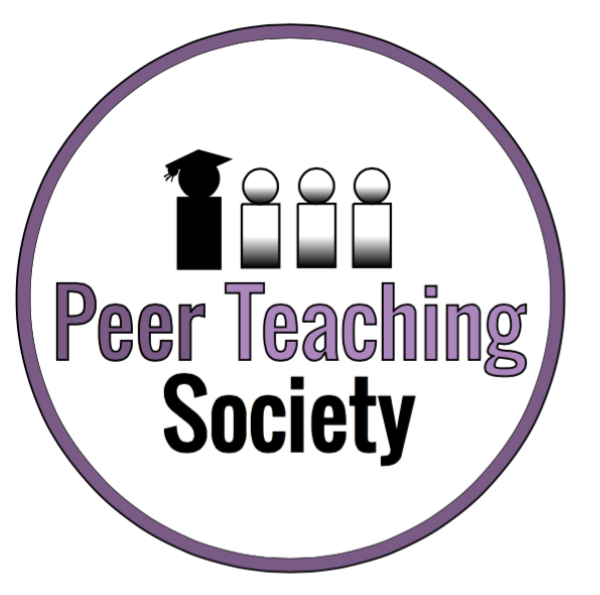 The Peer Teaching Society is not liable for false or misleading information…
Ascites
Fluid in the peritoneal cavity
Ascites
↑ portal venous pressure
↓ serum albumin
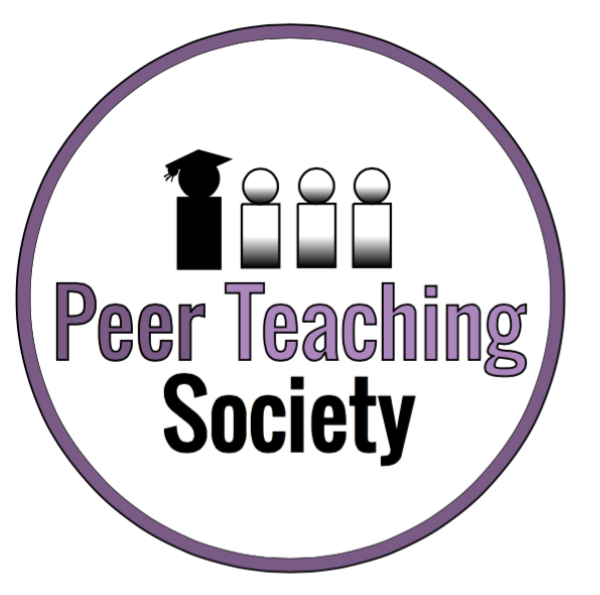 The Peer Teaching Society is not liable for false or misleading information…
[Speaker Notes: Transudate = (serum albumin level) - (ascitic albumin level) >11g/L
Exudate = (serum albumin level) - (ascitic albumin level) <11g/L]
Ascites
Clinical features:
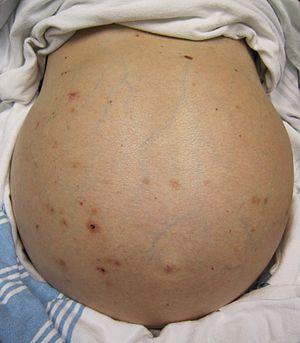 Investigation:
Aspiration
Albumin
Neutrophil (>250 cells/mm3 → SBP)
MC&S
Cytology - malignancy
Amylase - pancreatic ascites
Management:
Treat underlying cause if possible
Diuretics (spironolactone/furosemide)
Paracentesis + IV albumin replacement
Tense ascites refractory to medical treatment
Transjugular intrahepatic portosystemic shunt (TIPS)
Portal vein - hepatic vein
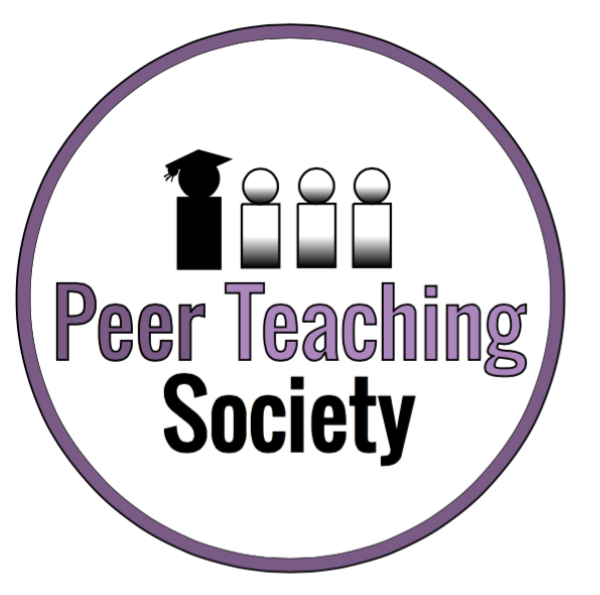 The Peer Teaching Society is not liable for false or misleading information…
Spontaneous Bacterial Peritonitis (SBP)
Most commonly: E. coli

Ascitic patient who deteriorates suddenly → ?SBP
Mortality rate 10-15%

Ascitic neutrophil (>250 cells/mm3 → SBP)

Management:
3rd cephalosporin (IV cefotaxime) or tazocin +/- metronidazole
Prophylaxis:
PO norfloxacin
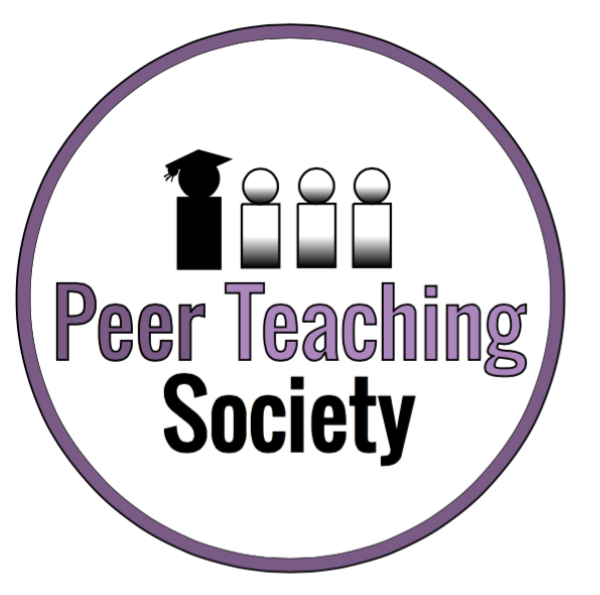 The Peer Teaching Society is not liable for false or misleading information…
Liver Failure
Common causes:
Infection - viral hep
Inherited - PBC
Induced - alcohol, paracetamol

Management:
Find out cause & treat
Nutrition & supplements 
Treat the complications
Consider liver transplant
Types:
Acute
Acute-on-chronic
Fulminant
Essentially:
Severely impaired liver function
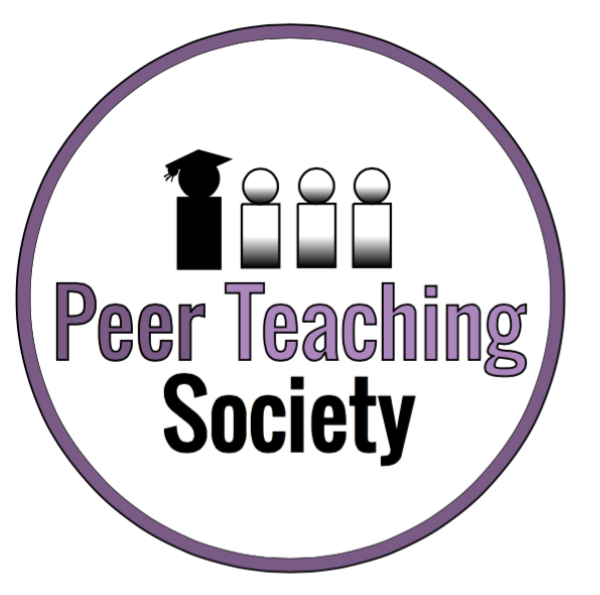 The Peer Teaching Society is not liable for false or misleading information…
Liver Failure
Hepatic encephalopathy

Liver failure 
↓
Ammonia build-up
↓
Processed by astrocytes 
(ammonia can pass through BBB)
↓
Cerebral oedema 
(neurotoxic)
↓
Impaired consciousness, cognitions & behaviour
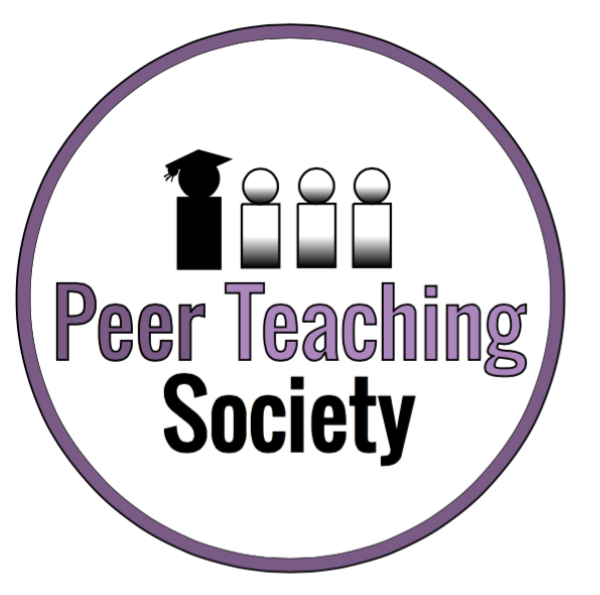 The Peer Teaching Society is not liable for false or misleading information…
Liver Tumours
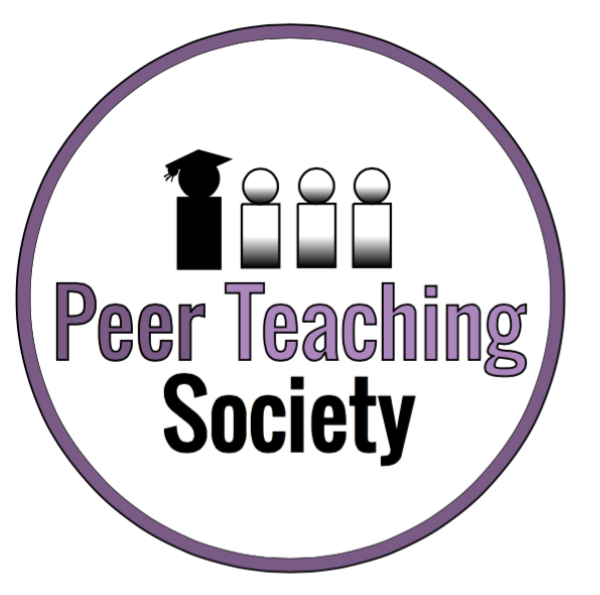 The Peer Teaching Society is not liable for false or misleading information…
Liver Tumours
Hepatocellular carcinoma (HCC)

Main risk factors:
Viral hep (HBV)
Cirrhosis
Epidemiology:
Male > female
China/Africa > UK

Investigations:
Imaging
Biopsy 
α-fetoprotein
Management:
Resect
Transplant
Others (ablate/embolise/sorafenib)
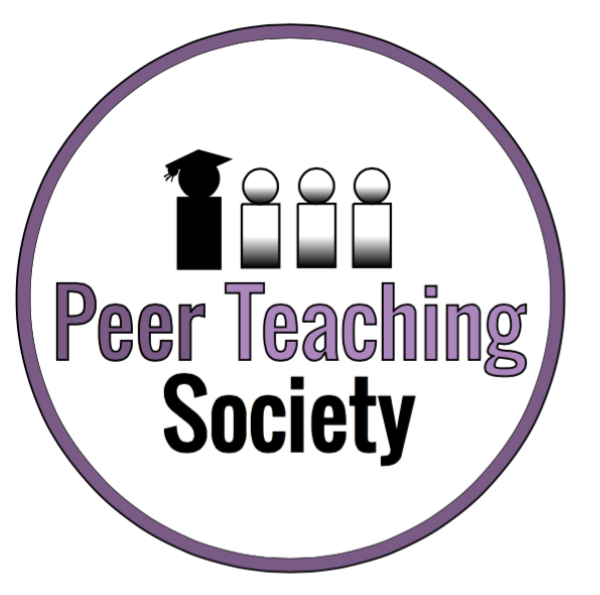 The Peer Teaching Society is not liable for false or misleading information…
Liver Tumours
Cholangiocarcinoma

Characteristics:
Rare
Poor prognosis 

Management:
Resection
Palliative care
Tumour is in biliary tree
↓
signs & symptoms of biliary tree obstruction + those of malignancy
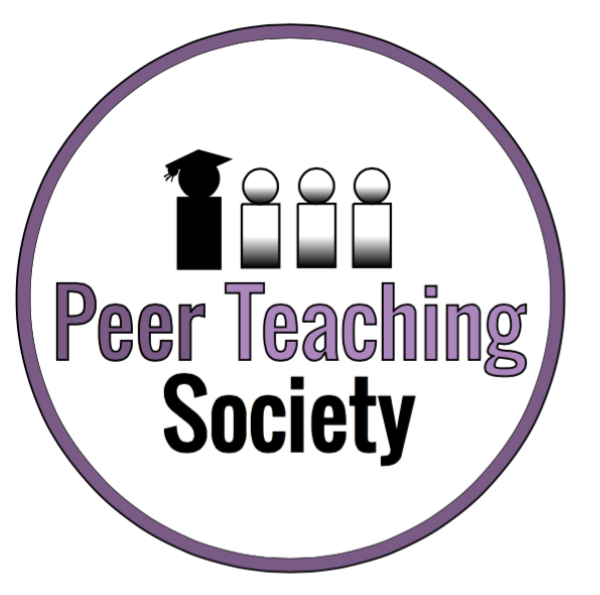 The Peer Teaching Society is not liable for false or misleading information…
One Last Point
Q: What tests would you do to assess the function of the liver?






A: Albumin and INR!
NOT LFT.
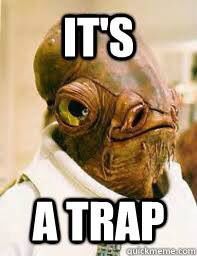 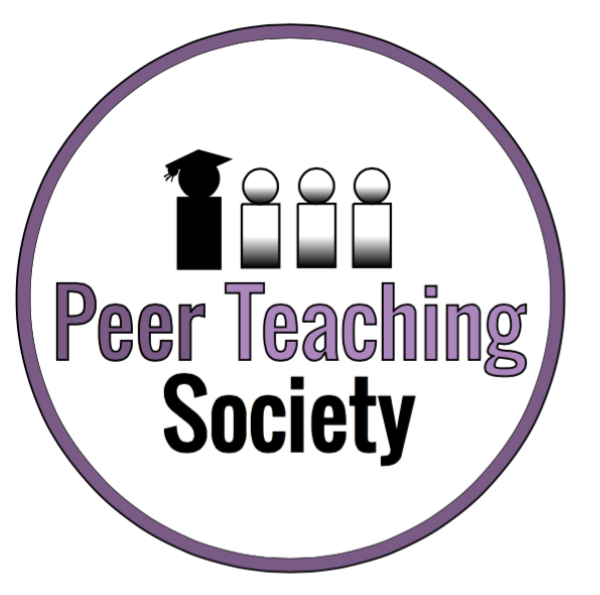 The Peer Teaching Society is not liable for false or misleading information…
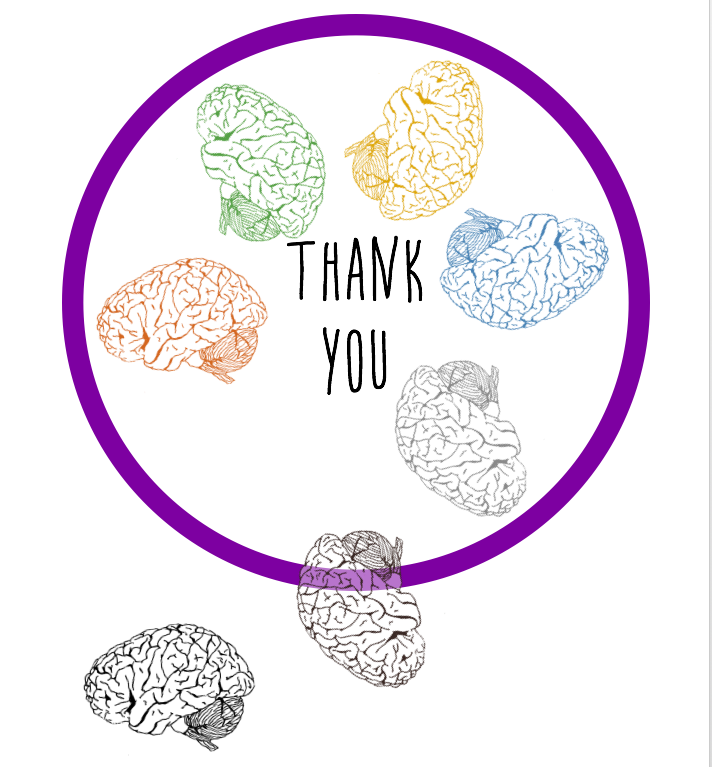